videa pro výuku PP a UM
Výstupy vnitřní soutěže PPSR 2023
Robert Pleskot Pavel Böhm
[Speaker Notes: Navazujeme na loňský projekt]
Celkové  náklady
248 000,-
fakturované služby
Pronájem tabule a audiovizuální techniky	24200
Postprodukce videi 								22800
Preprodukce, střih a úprava videí				60800
Střih a úprava videí 							41908
Oponentura scénáře pro zajištění DC			6292
Dohody o provedení práce
Kontrola obsahu scénářů, betatesting test		12800
Oponentura z pohledu lektora 	 					14800
Oponentura podkladů porod 							1600
Tvorba prezentací, postprodukce					42800
Scénář videa a handout pediatrie					8400
Konzultace PP v terminálním stavu					2400
Oponentura  handout a scénáře porod				4200
Stipendia													5000
Přecházíme k PP
Pokračujeme v projektu 2022
8 videí pro cvičení urgentní medicíny
[Speaker Notes: Rozděleno na dvě části, nejprve budu mluvit o již prošlapané cestě  - podpora cvičení u UM]
Otevření témat pro modelové situace
UM
[Speaker Notes: Loni a letos natočená videa jsou nyní  používána jako příprava na další hodinu.
Projekt je oceňován  studenty oboru zdravotnické záchranářství celorepublikově. Positivní odezvy jsou i u pre a postgraduálních zdravotníků magisterských oborů.]
Použití modelových situací ve výuce urgentní medicíny
Od prvních hodin cvičení
Trénink - nikoliv zkoušení
pozitivní zpětná vazba
použití dosavadních znalostí/dovedností
fixace správných postupů
Zážitek motivuje k dalšímu vzdělávání
[Speaker Notes: Ve cvičeních se proto můžeme soustředit na práci s modelovými situacemi]
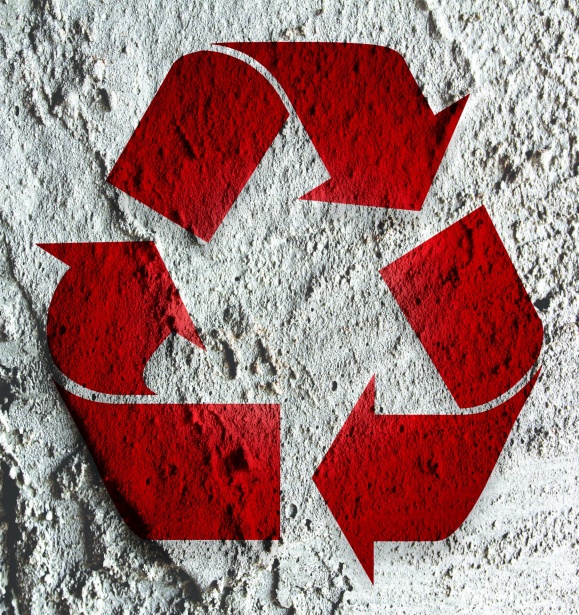 ZAPAMATOVAT
POUŽÍT
POCHOPIT
[Speaker Notes: Výuka za použití simulací se cyklicky vrací k  pochopení znalostí a schopnosti je efektivně použít]
Proč videa?
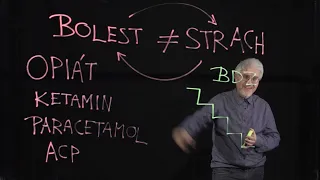 Stručné (průměr 6 min) a srozumitelné shrnutí  
Důraz na priority a příznaky
Opakovaně použitá jednoduchá schémata
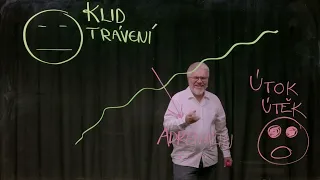 [Speaker Notes: K cca 30 videím se studenti mhou vracet, bazální schémata jsou používána trvale]
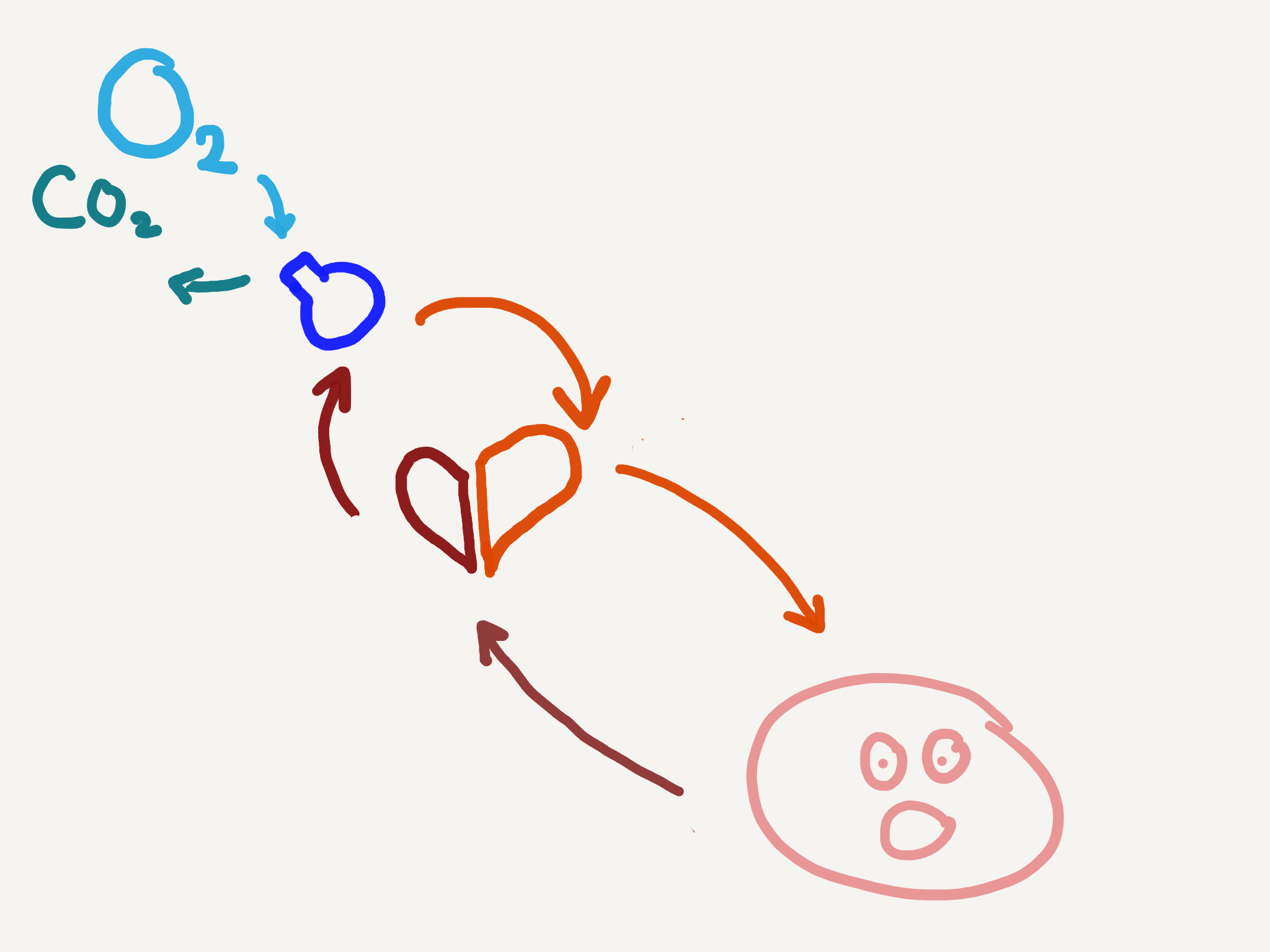 [Speaker Notes: Snažíme se chápání patofyziologie posunout na křišťálově jasnou středoškolskou úroveň]
Video je uvedením tématu
Pokračujeme učebnicí, wikiskripty …
[Speaker Notes: Učebnice UM je trvalým problémem - přes velmi zvýšenou nabídku v podsledních letech. Redigujeme wikiskripta a doufáme v dr Handla]
INICIÁLNÍ TERAPIE DUŠNOSTI
POROD V PNP
TRIAGE URGENTNÍCH STAVŮ
ADRENALIN
OXYGENOTERAPIE
STRATIFIKACE PATOLOGICKÝCH HODNOT
URGENTNÍ PEDIATRIE
DIFF DG HYPOTENZE A KOLAPSU
[Speaker Notes: Loni tedy přibylo 8 nových videi, některé s doprovodnými texty 
 Autoedukativní testy jsou implementovány do platformy Testmoz]
Doplnění témat první pomoci
[Speaker Notes: Oříškem letos byla série videí k PP]
Nácvik dovedností
Vyžaduje čas a malou skupinu
[Speaker Notes: Výuka PP je časově ještě náročnější, dovednosti je nutné trénovat ve stresujících situacích opakovaně]
Spolupráce
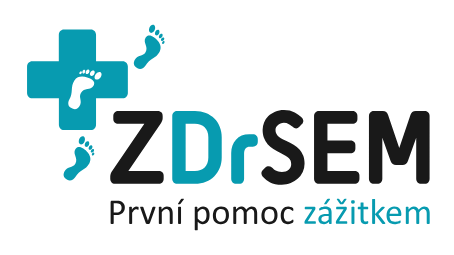 ZDravotnické SEMináře -  kurzy první pomoci pro instruktory zážitkových kurzů. 
Inspiraci ke vzniku projektu ZDrSEM čerpali jeho zakladatelé MUDr. Robert Pleskot a MUDr. Jan Bláha ze zahraničí, z jejich stáže na kurzu Wilderness Medical Association v Belgii.
Metodika zážitkového vzdělávání první pomoci
1996 první kurzy
2006 spolupráce se ZZSHMP, školení lektorů ve výuce zážitkem
Veřejný metodický server pro lektory
2016 první konference Výuky první pomoci zážitkem
Cca 4000 účastníků ve 200 kurzech ročně
Během epidemie 2021 natočena videa k jednotlivým tématům.
Vzniklý materiál nebyl dokončen (cca 20 hodin záznamu před střihem nevyvážený zvuk. Chybí prezentace k  videím)
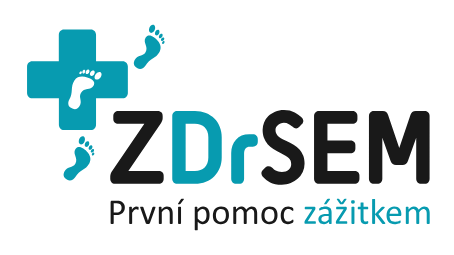 [Speaker Notes: Po dohodě o společném užívání zpracováno 9 videí v plné délce a sestřihány i  upoutávky]
MASIVNÍ ZEVNÍ KRVÁCENÍ  
AUTOMATICKÝ EXTERNÍ DEFIBRILÁTOR AED 
BOLESTI NA HRUDI
CELOTĚLOVÉ KŘEČE 
ÚRAZ HLAVY 
POPÁLENINY 
DOPRAVNÍ NEHODA  
OŠETŘENÍ RAN  
VNITŘNÍ KRVÁCENI
[Speaker Notes: V současnosti  připravujeme projekt kurzu první pomoci  kombinující vytvořené materiály a experience oriented learning/použití modelových situací]
Sdílení a propagace
1262 odběratelů
Videa jsou postupně zveřejňována na YT kanálu pro zvýšení ranku sledovanosti.
[Speaker Notes: Přibývá cca 1 odběratel denně]
Sexy upoutávky
[Speaker Notes: https://www.youtube.com/watch?v=9onXswt4KLw  budou zveřejněny na mediatéce a v moodle kurzů.]